Richter’s Club Part 6
Retries, Exactly Once semantic, Idempotency
Retry Policies
You are responsible for making retries;
in C# world it’s using Polly, 
in React\Vue\Angular probably you would go with axios-retry package if you are using axios library
for more classic way you may go with retry or fetch-retry libraries.
Richter mentioned you are also responsible to control server throttling to not overflood it. Im not so sure about this moment because different reverse proxies do this. (instead of controlling the pause between request you may control response time)
All your requests should be idempotent, it means if one of request failed it doesn’t affect any others which go next and no side effects. (“Change Value to”, not “Add this to”)
DDoS – same for DDoS, Reverse-proxy may do this work for you.
Idempotent calls
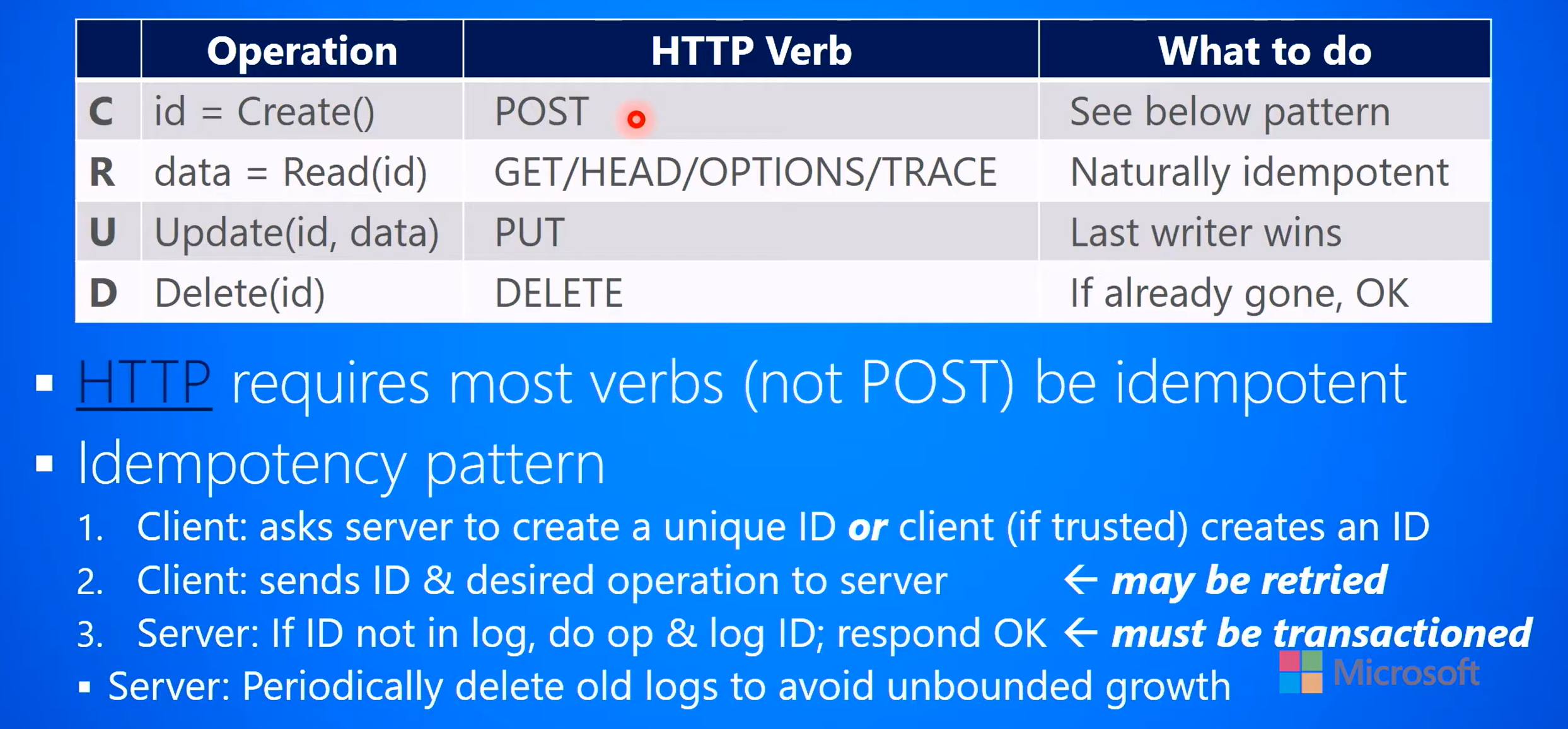 Its important to understand that is not only PUT Operation (like you know) may be idempotent. You can transform most of operations to be idempotent
Its very important to do step 3 in Atomic ACID manner (you need to check Id, do Operation and put new Id in a log in transaction)
Exactly Once Strategy
As you might remember we talked earlier about different options for message delivering in ServiceBus, Azure Queue, SQS, Kafka, RabbitMQ and what you need to do in order to guarantee your messages follow the “Exactly Once” strategy. The easiest way for this is to follow Idempotency;
Different topics say you can reach Exactly Once without code changes, but it’s not really true, usually you have at-least-once or at-most-once strategies. But anyway, any kind of strategies to solve inconsistency goes through using journal (logs)

https://docs.microsoft.com/en-us/azure/service-bus-messaging/service-bus-azure-and-service-bus-queues-compared-contrasted